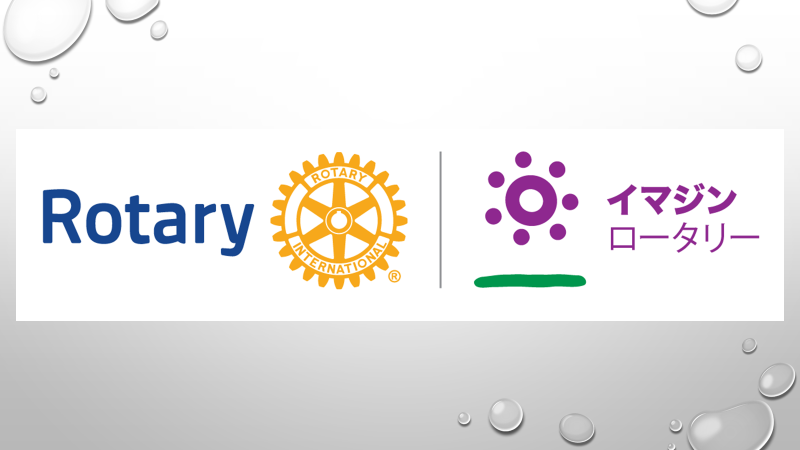 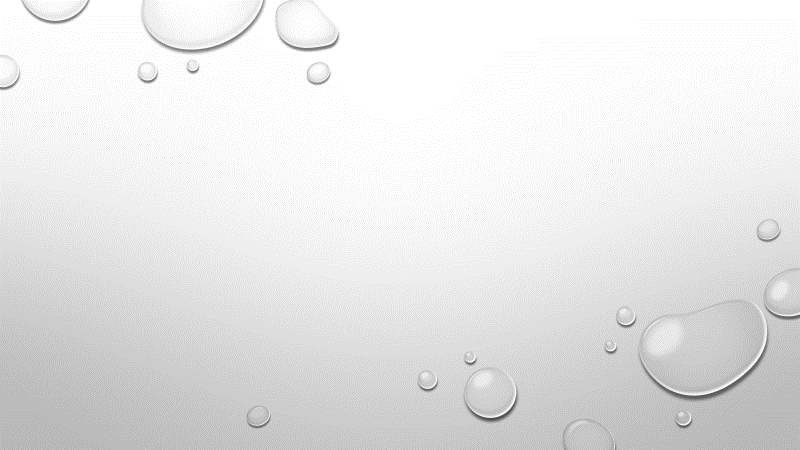 基調講演
2690地区本年度
　ガバナーエレクト


友末誠夫

   所属　津山RC
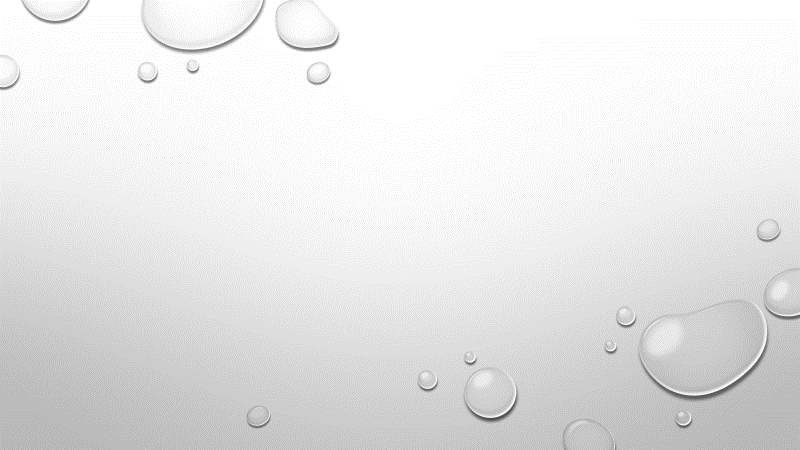 2022－23年度RI会長　Jenifer Jones
プロフィール
カナダ・オンタリオ州
ウィンザー在住
Media Street Productions Inc.
創業者兼社長
1997年ロータリー入会
副会長・理事・地区ガバナー歴任
超我の奉仕賞受賞
ロータリー財団功労表彰
2022－23年度RI会長テーマについて
2690地区ガバナーエレクト　友末誠夫
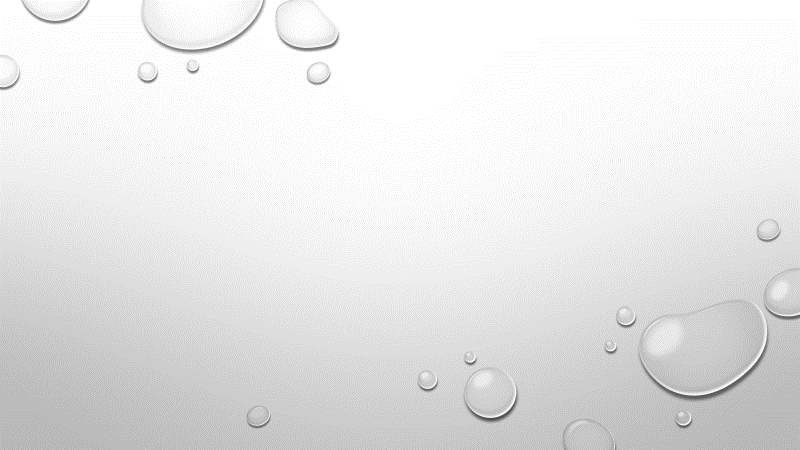 2022－23年度RI会長　Jenifer Jones
2022－23年度
国際ロータリーテーマ
Imagine Rotary
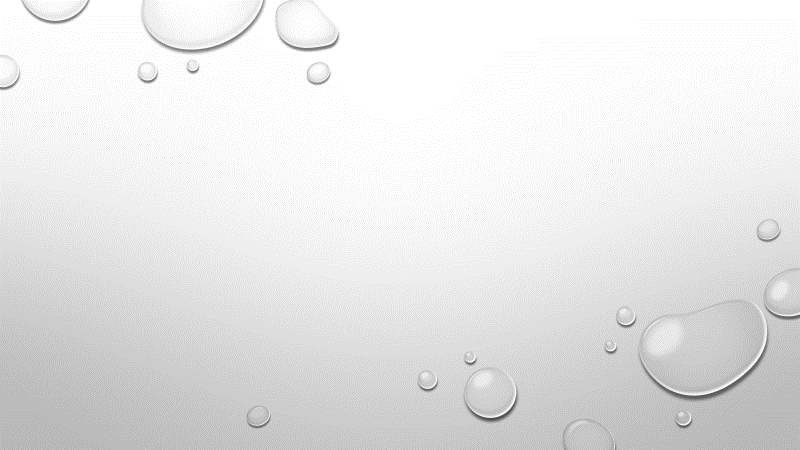 Jenifer E. Jones 所信表明講演（１）
「あるロータリアンからのメッセージ」
ロータリーの奨学生が、アフガニスタンのカブールで平和活動に従事していた。
今回の政変に巻き込まれ、脱出が困難となった。
ロータリアンから紹介された一人の平和フェローに相談をすると、すぐに避難者リストに加えられカブールを脱出する事ができた。
私は、これがロータリーの力だと確信した。
強力な人脈は、世界をつなぎ成果を結びつけてくれる。
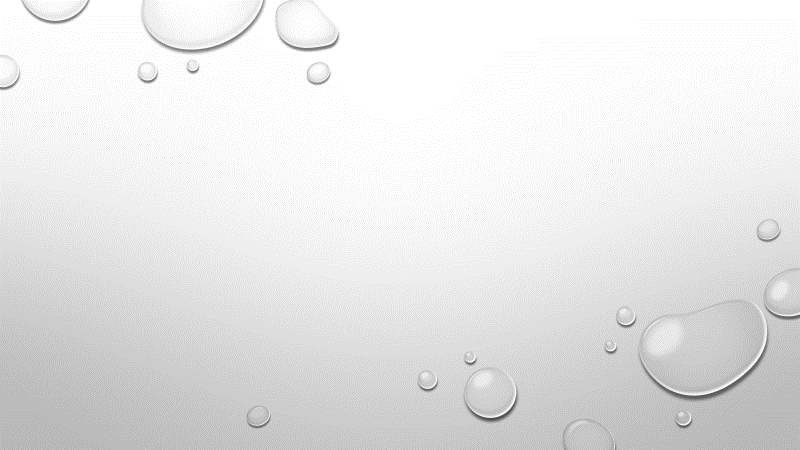 Jenifer E. Jones 所信表明講演（２）
「ベルリンの壁の崩壊」
壁崩壊の25周年の祝いの日の2014年１１月９日の事でした。その日、私は、２５年前に東ベルリンでラジオレポーターをしていたタチアナ・ジュリーという女性に出会った。壁の崩壊の時、彼女が見たのは大勢の人たちが、壁を崩し始めていた姿だった。そして、記事を書き上げた。私たちは、遠くに居たが、この事態を共有していた。私たちが、人権を尊び、地域社会の状況を、公平に伝達することで、人と人との公平なつながりが出来るのです。「みんなに公平か？」が正に存在しています。
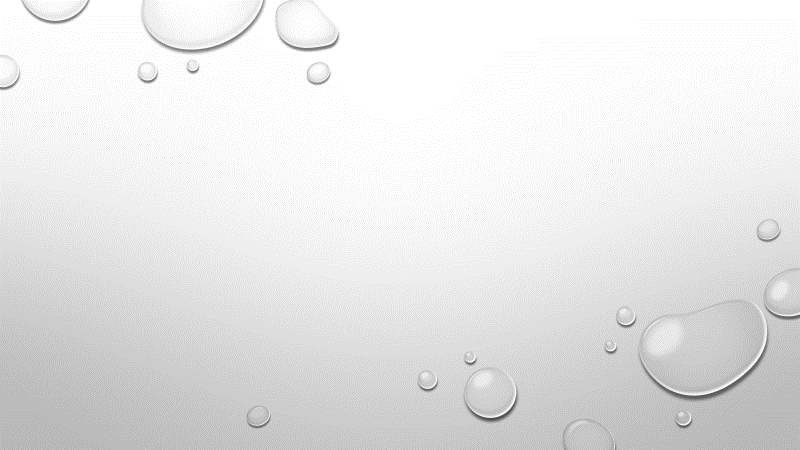 Jenifer E. Jones 所信表明講演（３）
「若きインターアクターとの出会い」

彼は、私に言いました。「あなたは出来ると、相手に勇気を与えるように接すると、思わぬ成果が実現できるのです。」“入っては出る”の繰り返しになっている世界中のロータリーが、どんな事を求めているかを聞き、さらに会員に、果たしがいのある責任を与える事が重要です。
私が言う「会員」とは、ロータリアンとロータアクトを意味します。今年度一人のロータアクトを、ロータリー公共イメージコーディネーターに任命します。
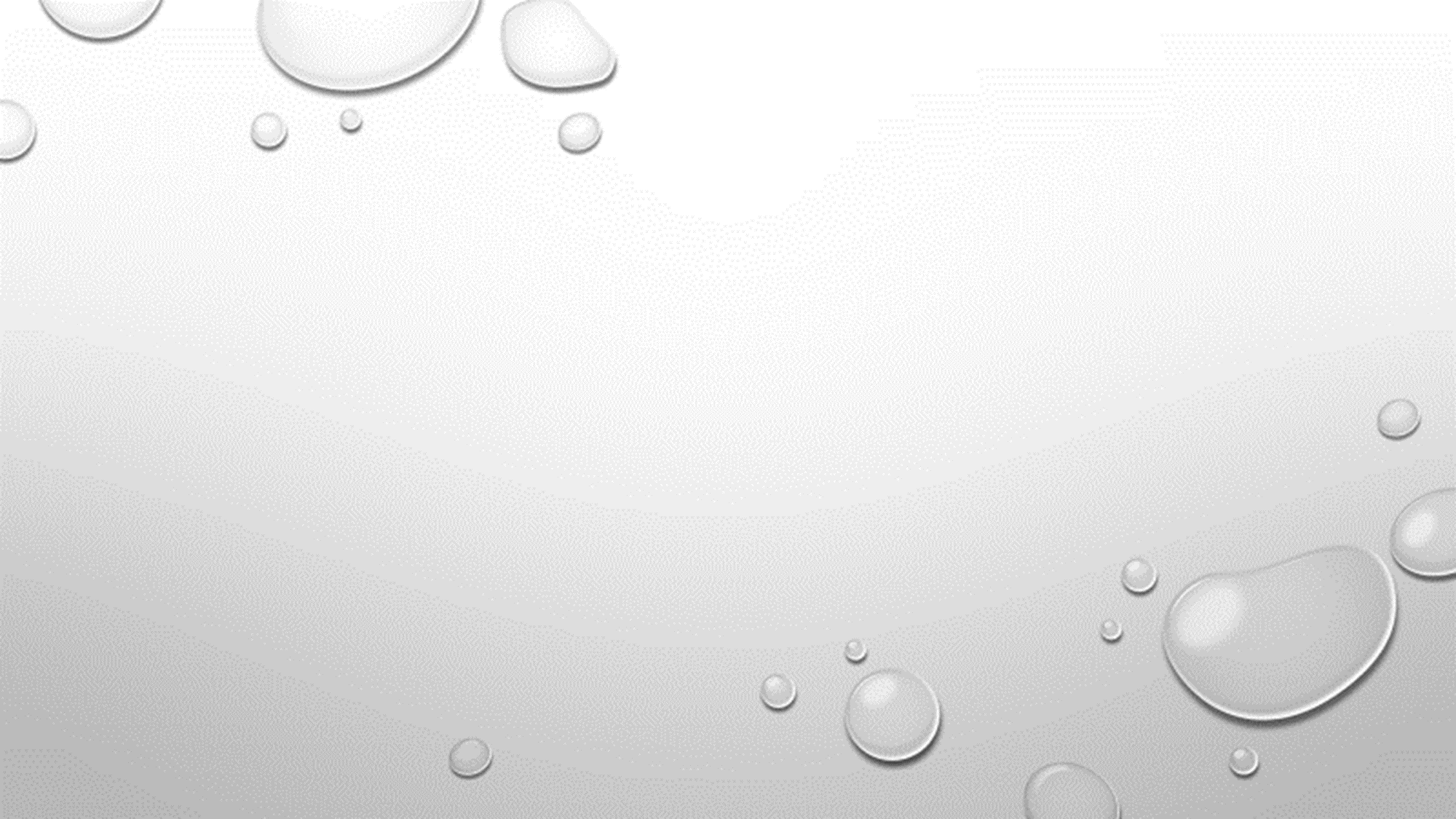 Jenifer E. Jones 所信表明講演（４）
「女児のエンパワーメント（能力を最大限にする）」

シェカール会長は、昨年「女児のエンパワメント」を率先して立ち上げました。私たちは、この果敢な取り組みを続けていきます。ロータリーでの女性の割合を３０％にするという、RI理事会が定めた目標の達成期日まで、後、1年半を切りました。３０％は、５０％への足掛かりに過ぎません。
さらに、異なるユニークな新クラブ、新しいクラブの受け入れは、ロータリーの成長に不可欠です。
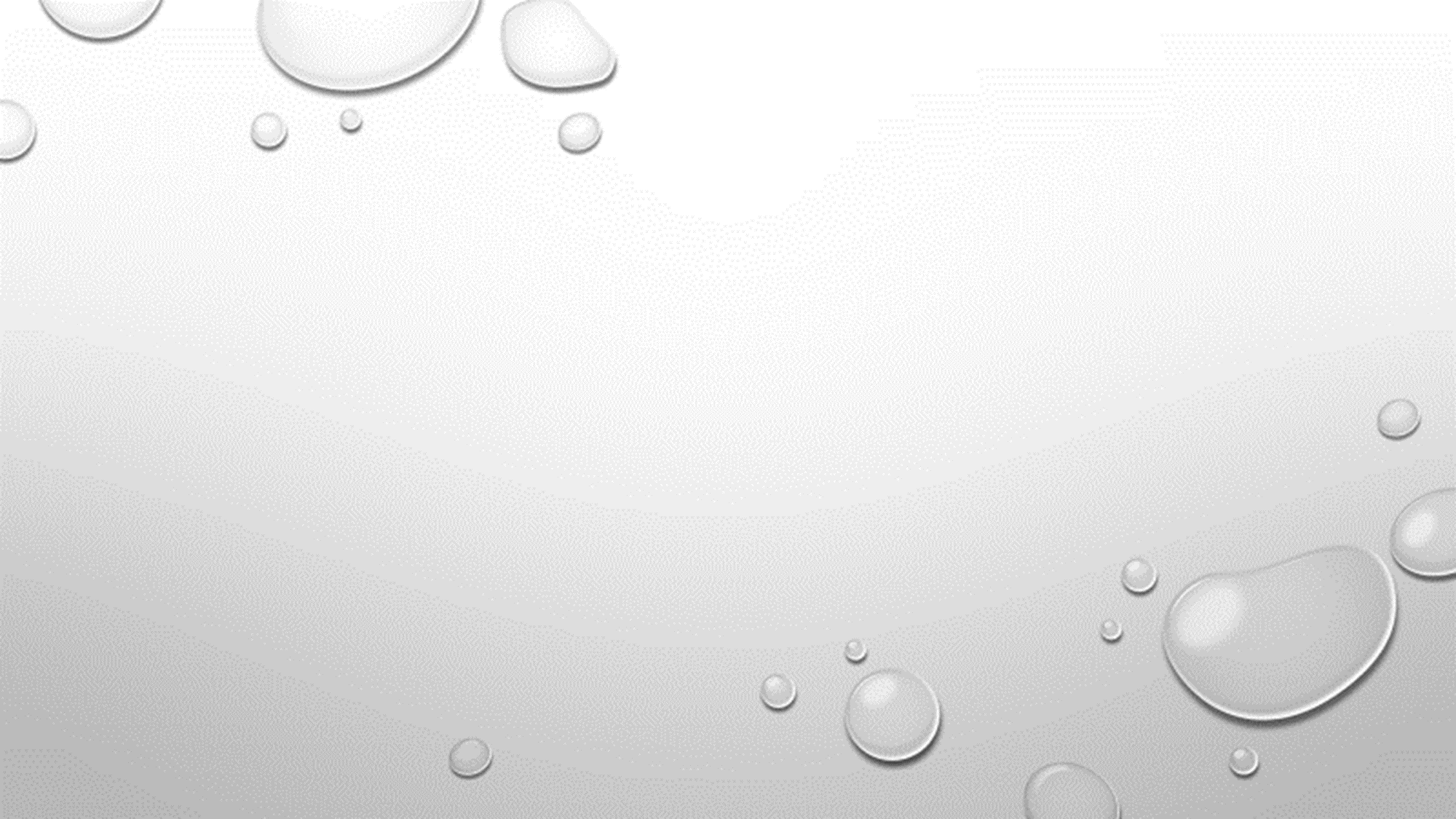 Jenifer E. Jones 所信表明演説（５）
「想像してください、私たちがベストを尽くせる世界を」

50年前、次のような美しい歌詞を含む曲がレコーディングされました。“君は僕を夢想家だというかもしれない、でも僕は一人ではないさ”この歌詞は、行動への呼びかけです。。私たちには、夢があります。ロータリーのような団体が、ポリオの根絶や平和の実現の様な大きな夢を抱き、それを実現させるには、自分たちの行動責任が係わっているのです。想像してください、皆が安全な水を使える世界を、疾病の無い世界を、子供たちが文字を読むことができる世界を！
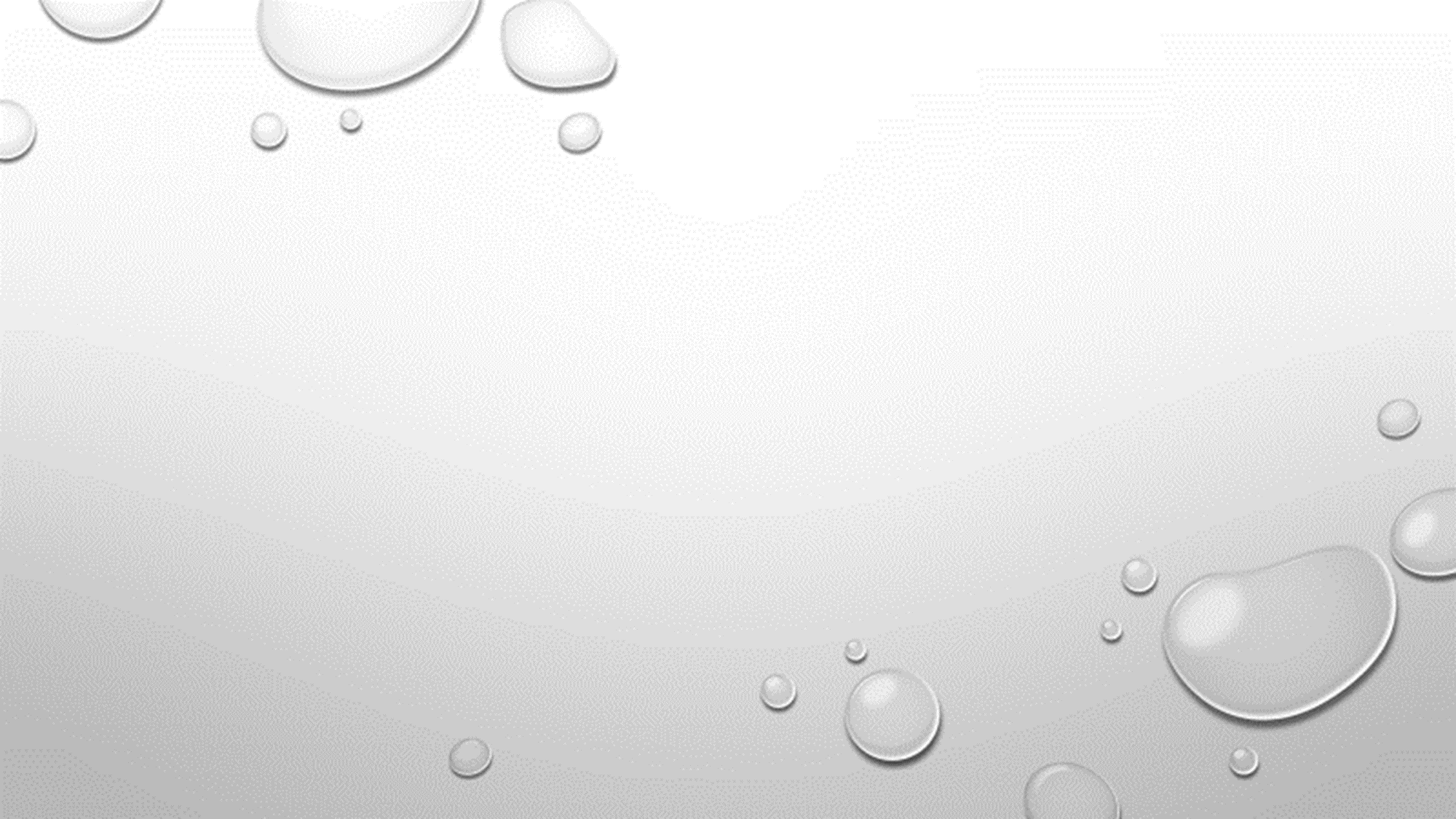 Jenifer E. Jones 所信表明演説（６）
やさしさ、希望、愛、平和
このことにより、「イマジン ロータリー」がテーマとなったのです。地区ガバナーのミシィ・ボリアーさんが、私たちには一人々に、同じ時間が与えられているが、その時間をどのように使うかを考えていただきたいと呼びかけました。想像してください、私たちがベストを尽くせる世界を。昨日の事をイマジン（想像）するのではなく、未来を描く事へのイマジン（創造）を、巡らすことです。
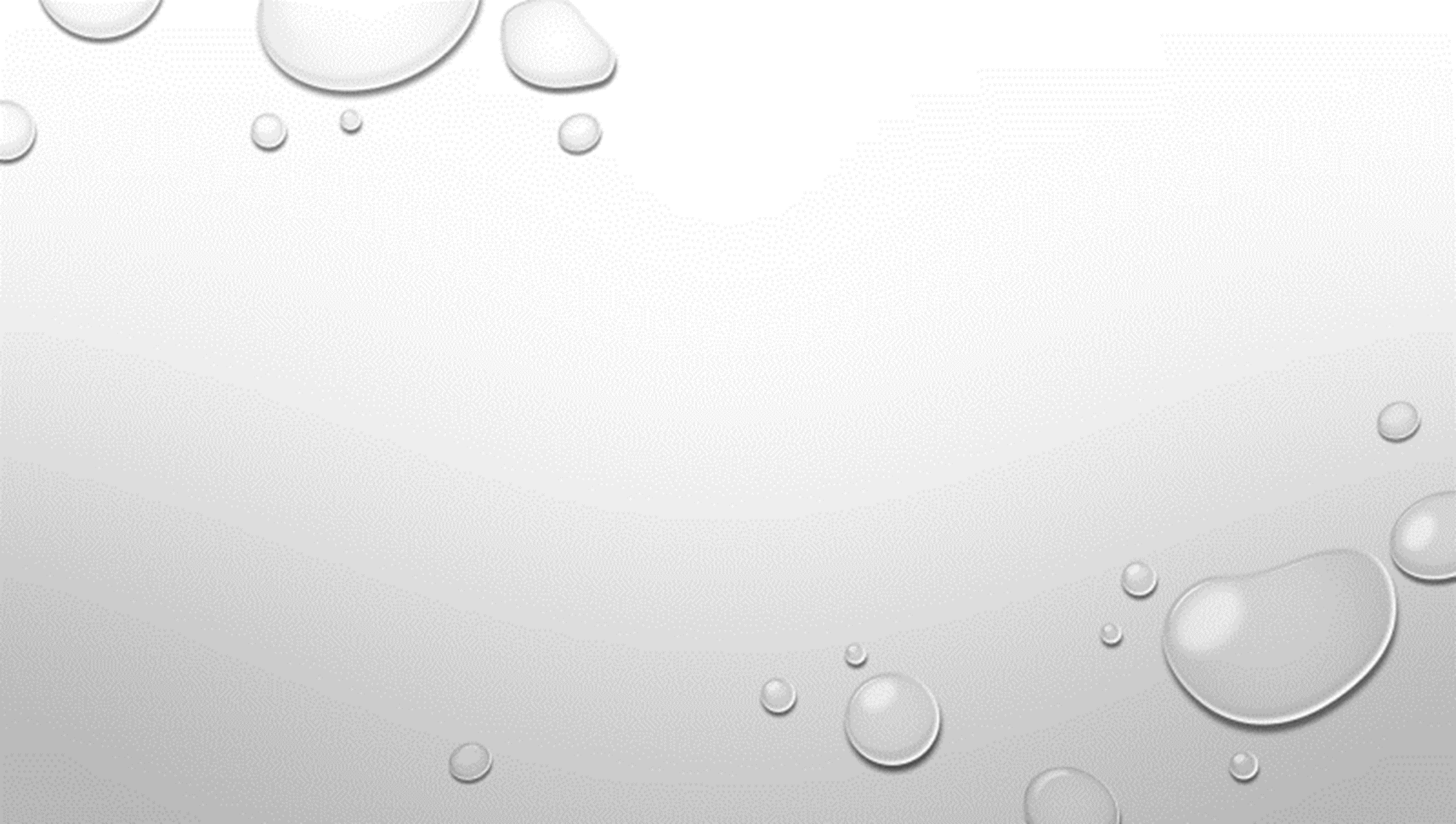 2022－23年度RI会長　Jenifer Jones
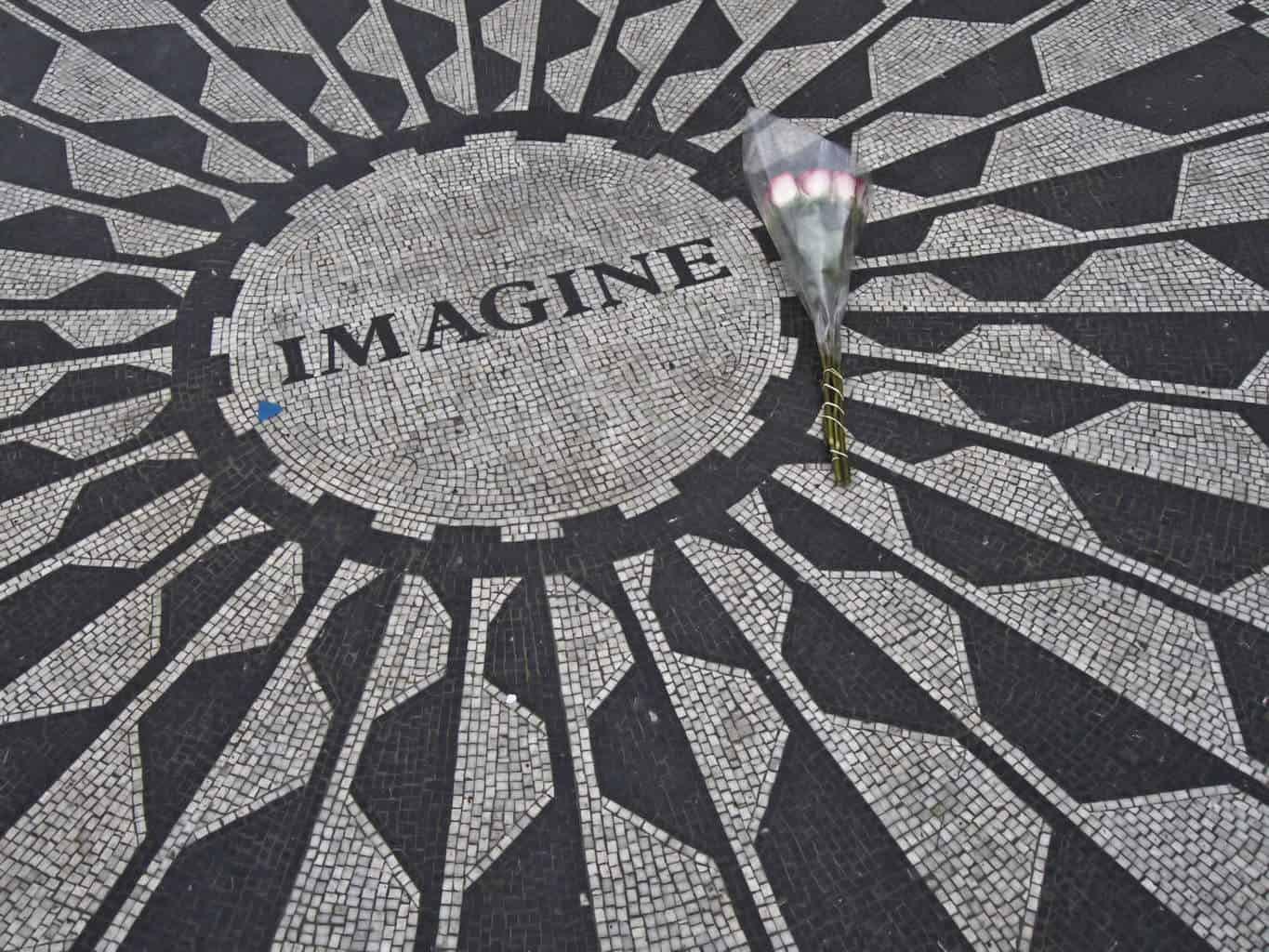 2022－23年度
国際ロータリーテーマ

Imagine Rotary
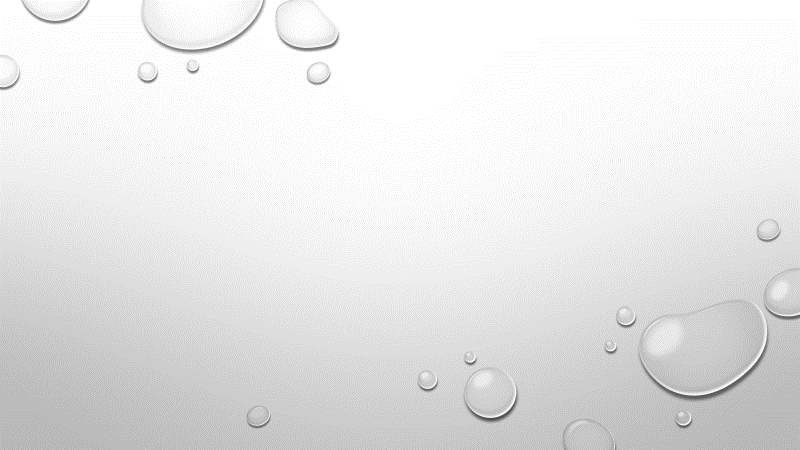 2022－23年度RI会長　Jenifer Jones  Imagine Rotary
Jenifer E. Jones 所信表明まとめ（１）
Jenifer E. Jones 所信表明まとめ（２）
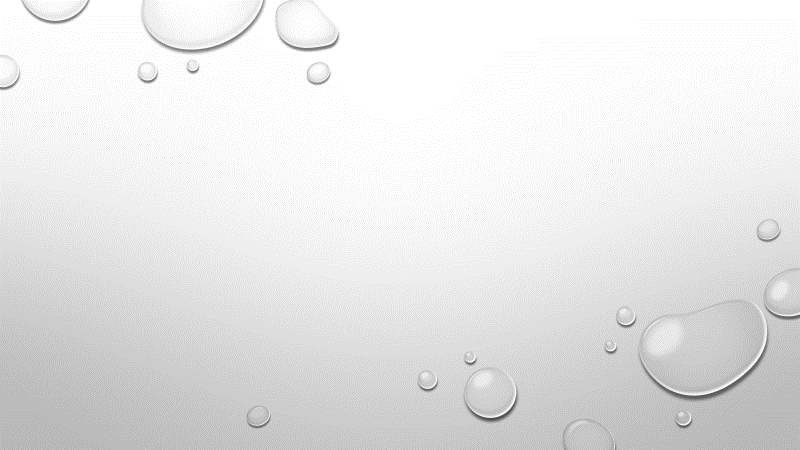 2690地区幹事ミニ座談会サブタイトルRI会長のテーマを聞いて
2690地区幹事ミニ座談会（意見の抜粋）
2690地区幹事ミニ座談会（意見の抜粋）
2022－23年度地区運営方針について
2690地区ガバナーエレクト　友末誠夫
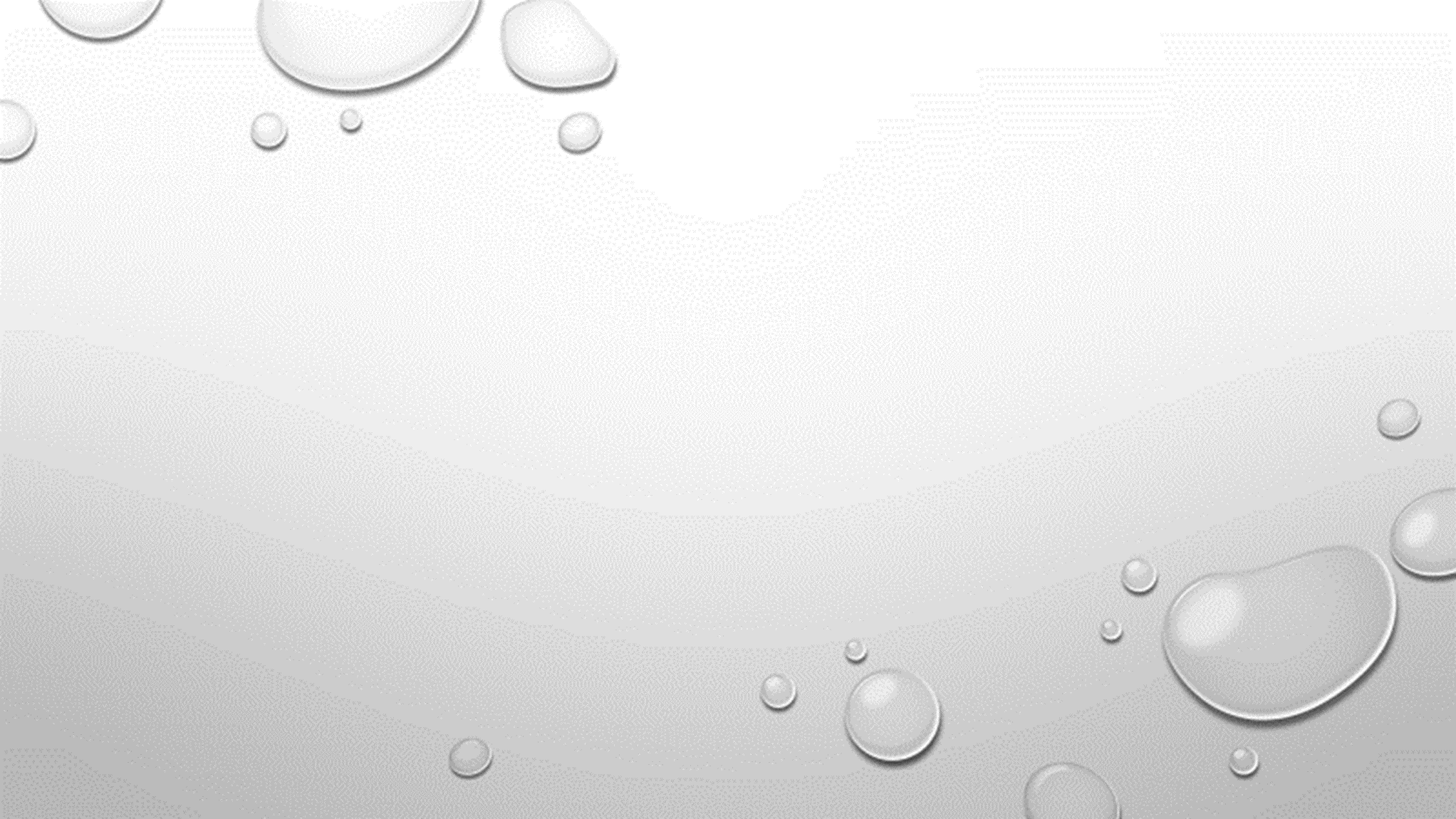 2022－23年度 地区スローガン（１）“ロータリーの素晴らしさを体感しよう！”
２０２２－２３年度　国際ロータリーのジェニファー E. ジョーンズ会長は、近年、ロータリーに新しく加えられたD.E.I.を前提にしたロータリーの重要性を強調した。

D.=Diversity(多様性）E.=Equity（平等性）I.=Inclusion(包括性）

D.E.I.によってロータリー活動の機会を拡げていく様にと“Imagine Rotary”をテーマに掲げ、ロータリーの素晴らしさを、将来への一層の奮起を促しました。
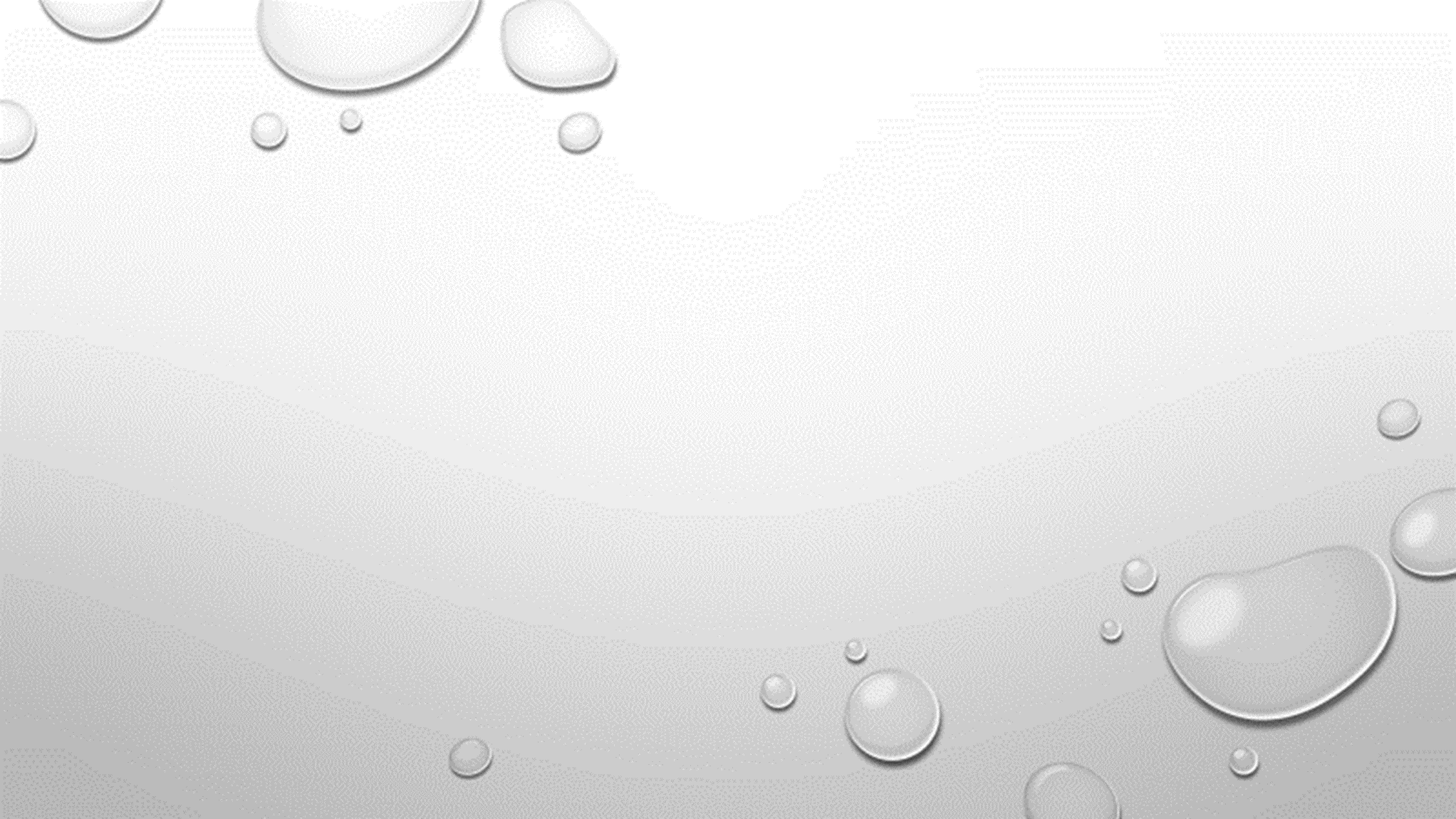 2022－23年度 地区スローガン（２）“ロータリーの素晴らしさを体感しよう！”
ロータリー誕生以来１００年の歩みで培われたロータリーでしか出来ない人間味溢れる奉仕活動、その伝統的価値感はロータリー活動を通じて、体感出来るものです。近年、多様な意識感覚が交差する中で、ロータリーの基本精神が薄れていくことも懸念され、ロータリーを体感するにはロータリーの精神性の堅持は不可欠です。
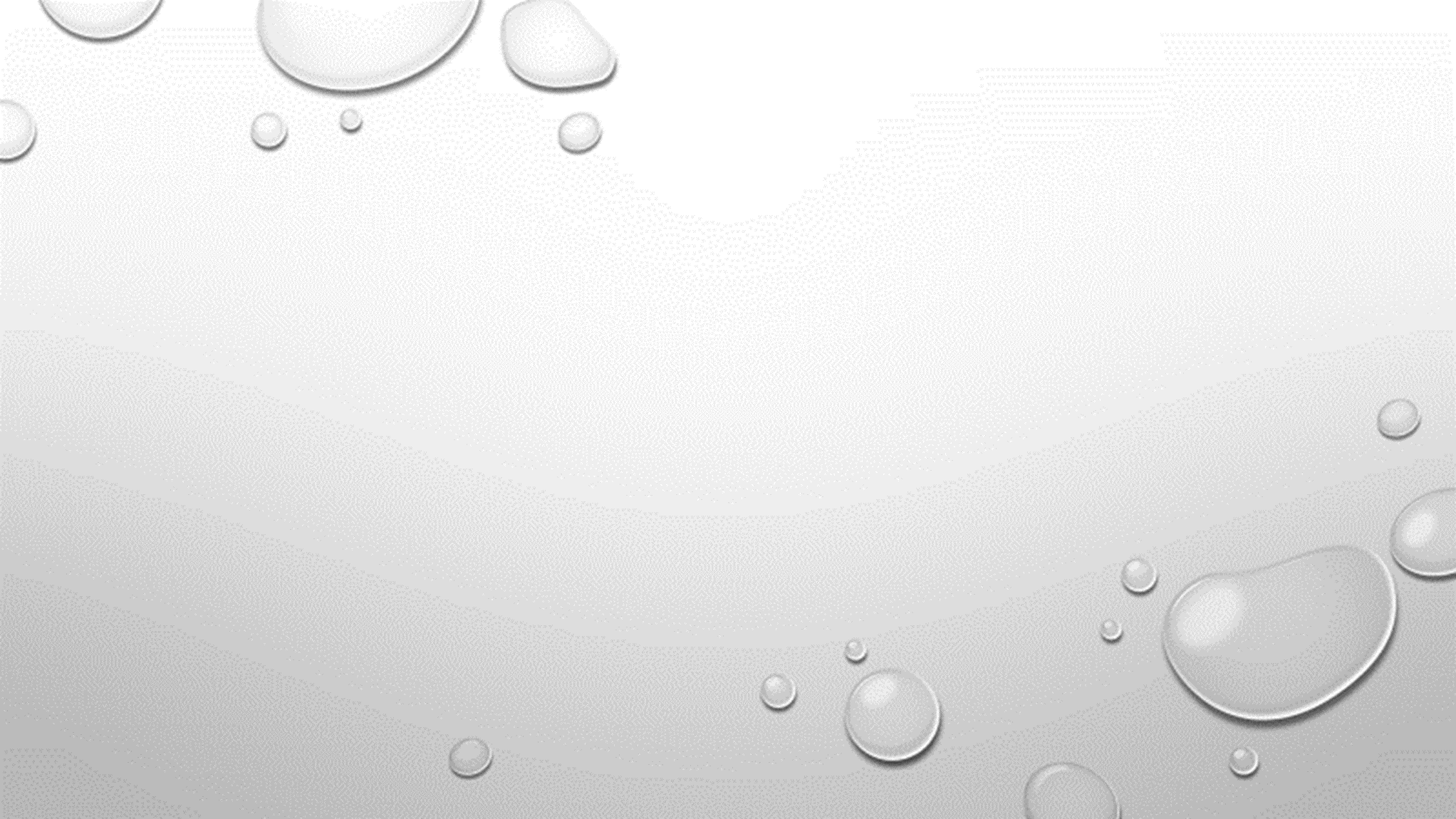 2022－23年度 地区スローガン（３）“ロータリーの素晴らしさを体感しよう！”
“真実かどうか”“みんなに公平か”〝好意と友情を深めるか“”みんなのためになるかどうか“ロータリーの4つのテストは、ロータリー活動に集う私達の絆を未来へ結ぶ羅針盤です。
　　　ロータリーの素晴らしさ体感しましょう！
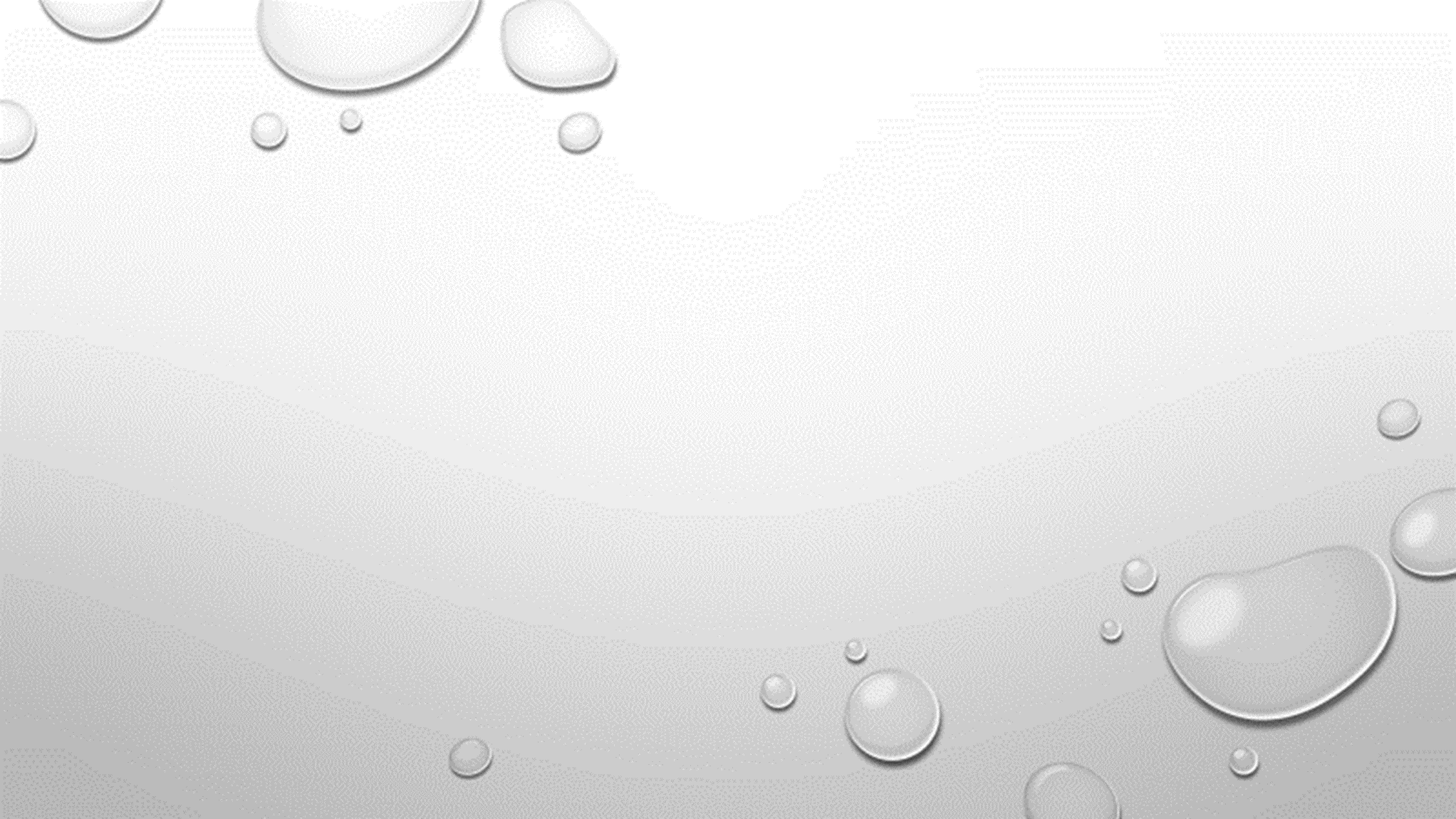 2022－23年度地区目標最重点目標
１　施策を工夫して会員を増強する

　　　・RI会長の目標に沿って、女性会員増強に努める
　
　　　・各クラブ純増1名
　
　　　（実績：２０１９－２０２０年度△０．５２人
　　　　　　　２０２０－２０２１年度△１．１４人）
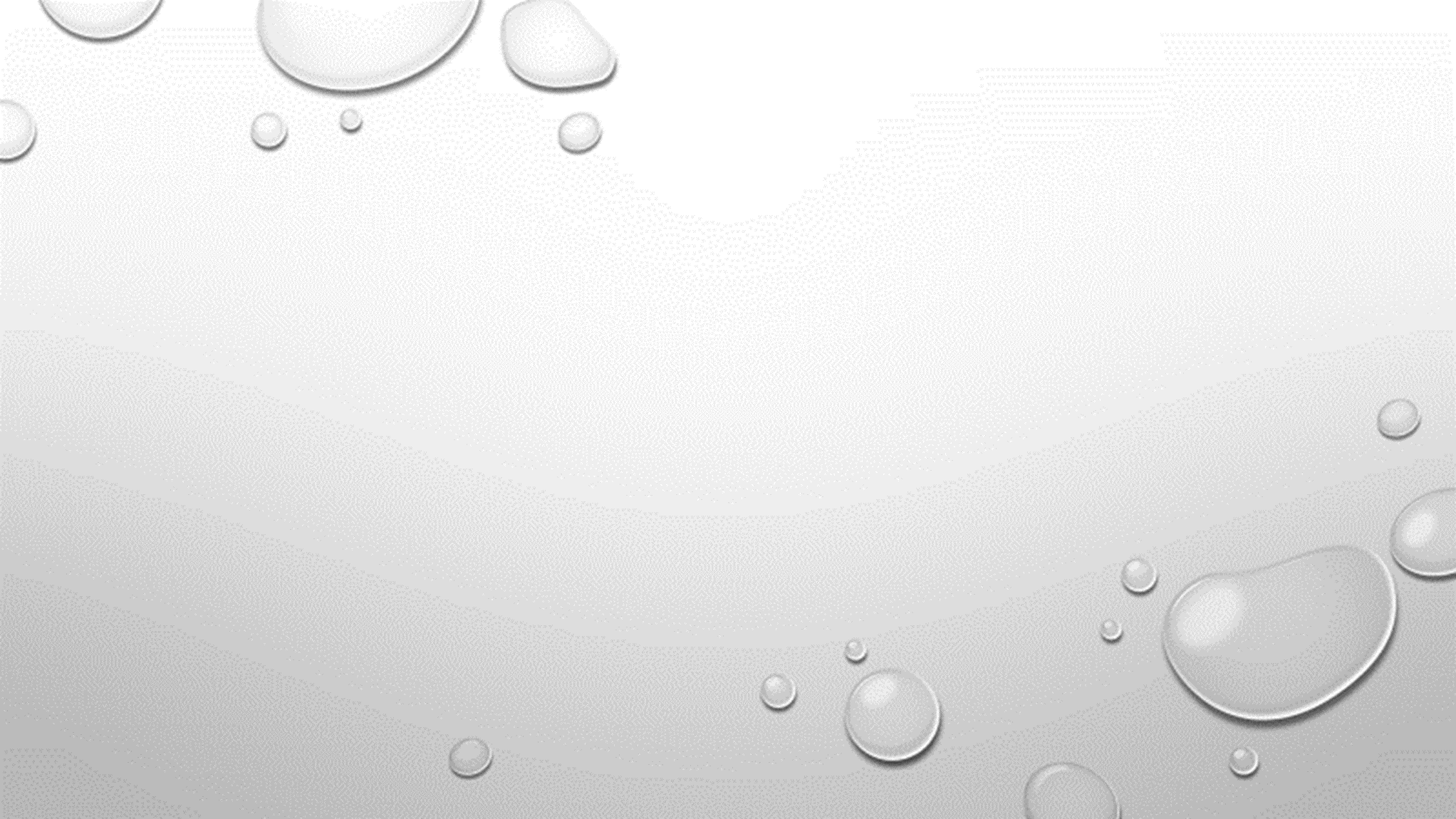 2022－23年度地区目標重点目標２~５
２　マイロータリーの登録率８０％以下のクラブは、
　　１０％アップを目指す

３　ポリオ根絶への協力
　　　・ポリオプラスへの寄付：40米ドル／人
　　
４　ロータリー財団への支援
　　 ・年次基金への寄付：170米ドル／人
　　
５　米山記念奨学金への支援
　　　・普通寄付：5,000円／人　特別寄付10,000円／人
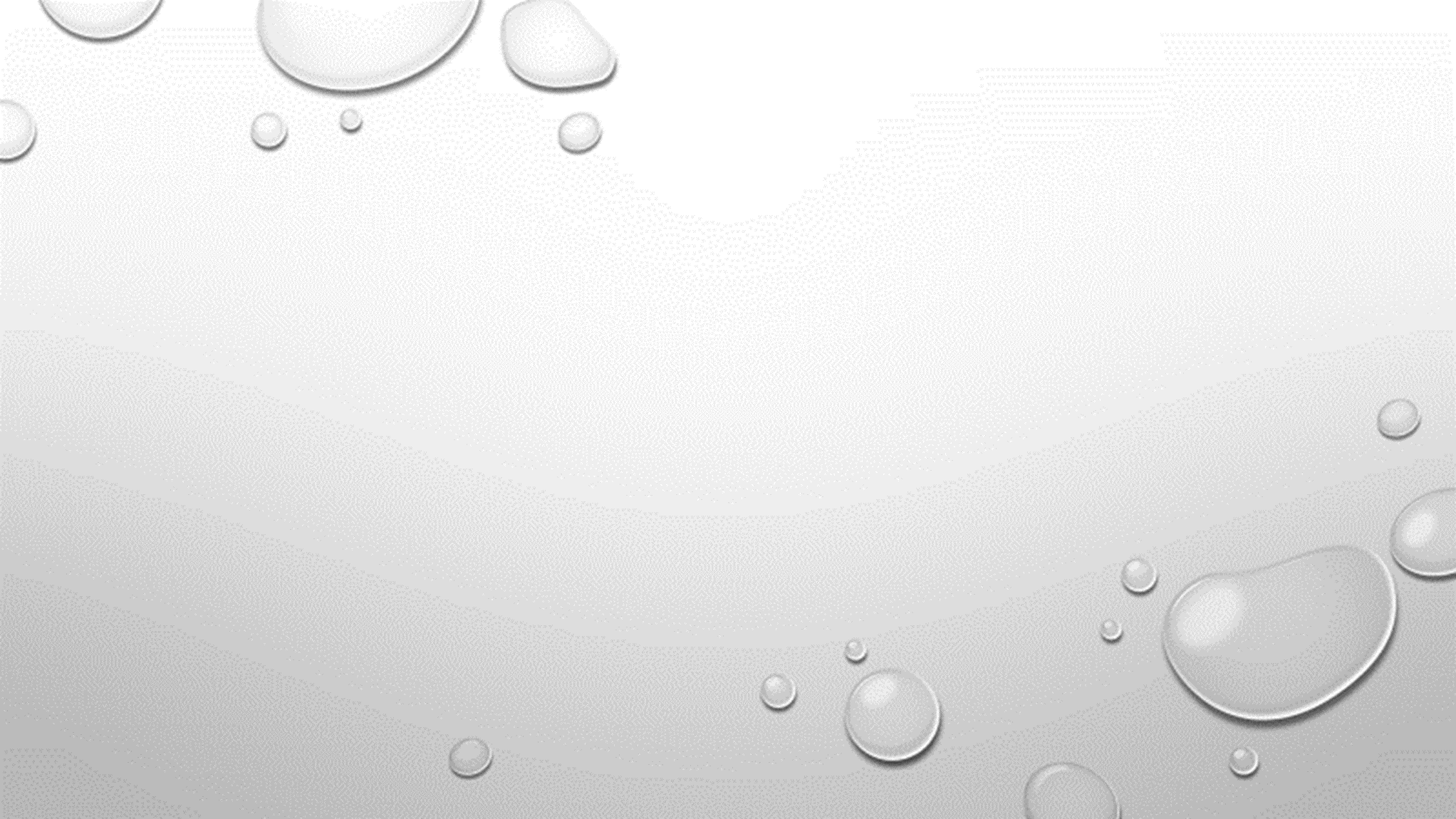 2022－23年度地区目標重点目標６~９
６　地区補助金・グローバル補助金の活用
　　・地区補助金事業：各クラブ最低1以上の企画・申請・実施
　　・グローバル補助金事業：企画の実施）　
７　ロータリーカードの利用推進
　　・法人カードの活用　・ポリオプラスに貢献
８　地域社会に密着した特色ある奉仕活動を実施する　
　　・形骸化した奉仕活動を見直す　・海洋汚染の防止（マイクロプラスチックス問題）
９　2023年度国際大会への参加
　　・メルボルン（オーストラリア）（2023年5月27日~31日）
　　・10名以上
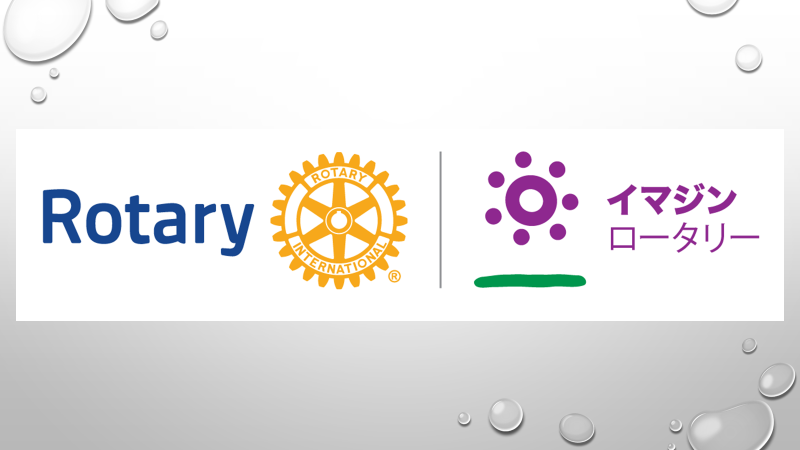